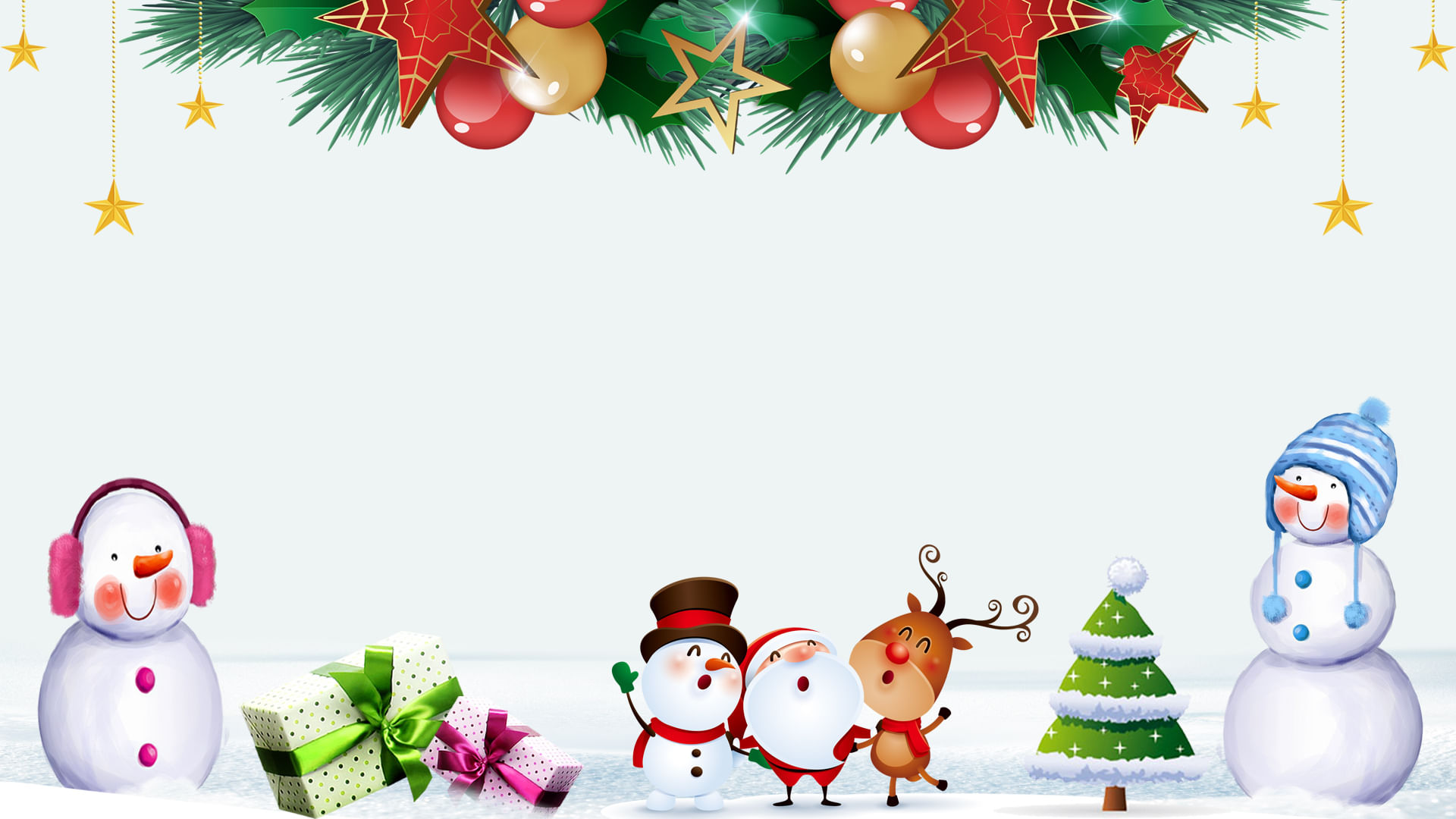 圣诞
促销
CHRISTMAS
THIS SCHEME, WE THANK YOU FOR YOUR READING, THE PROPOSAL IS IN WE UNDERSTAND YOUR COMPANY FOR THE RELEVANT REQUIREMENTS, AND PROPOSAL INFORMATION, THIS PAPER DISCUSSES THE SPECIFIC REQUIREMENTS
THIS SCHEME, WE THANK YOU FOR YOUR READING, THE PROPOSAL IS IN WE UNDERSTAND YOUR COMPANY FOR THE RELEVANT REQUIREMENTS, AND PROPOSAL INFORMATION, THIS PAPER DISCUSSES THE SPECIFIC REQUIREMENTS
REFRESHING
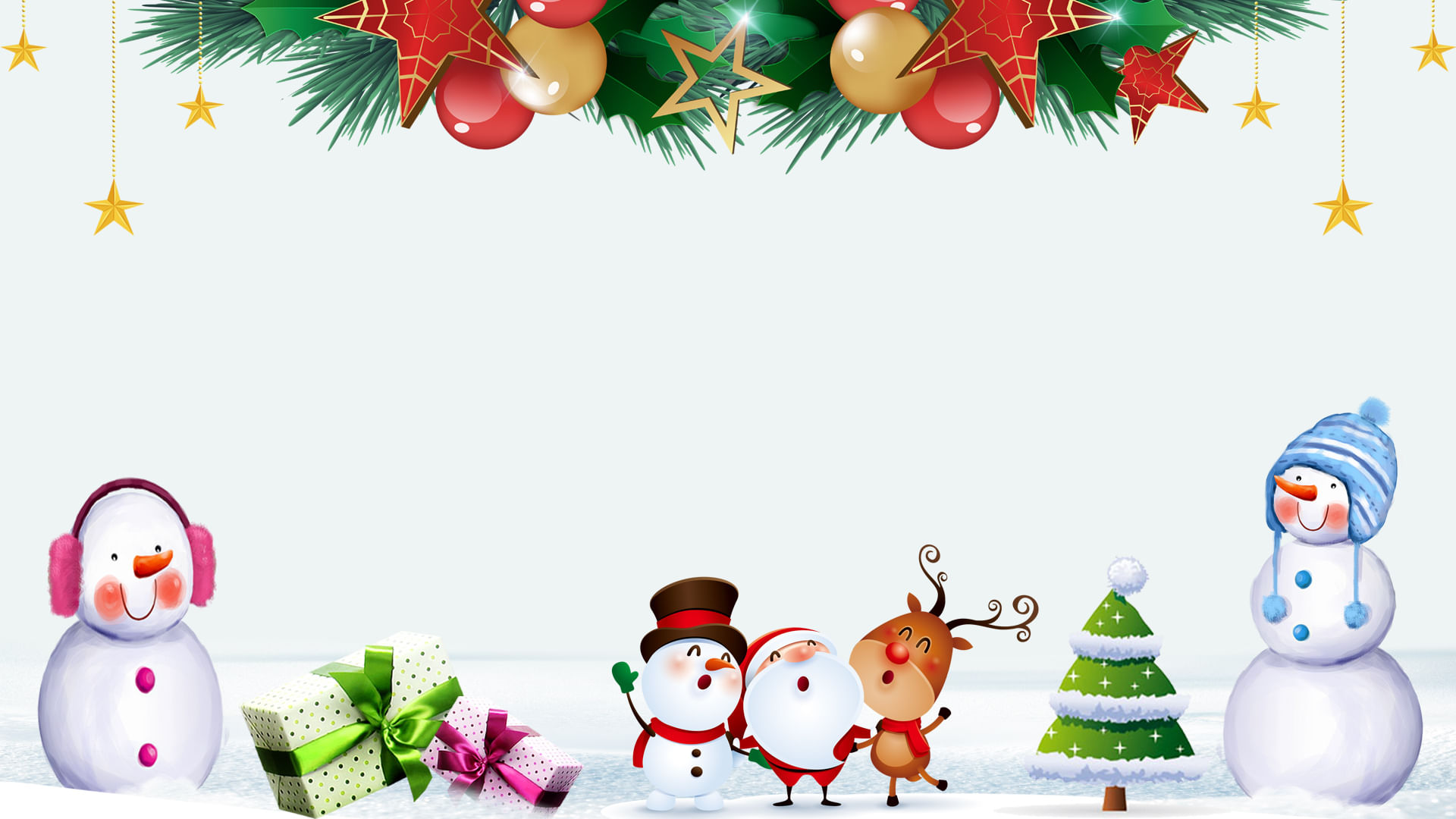 活动流程简介
活动执行保障
1
主目
活动财务预算
2
活动效果展望
3
4
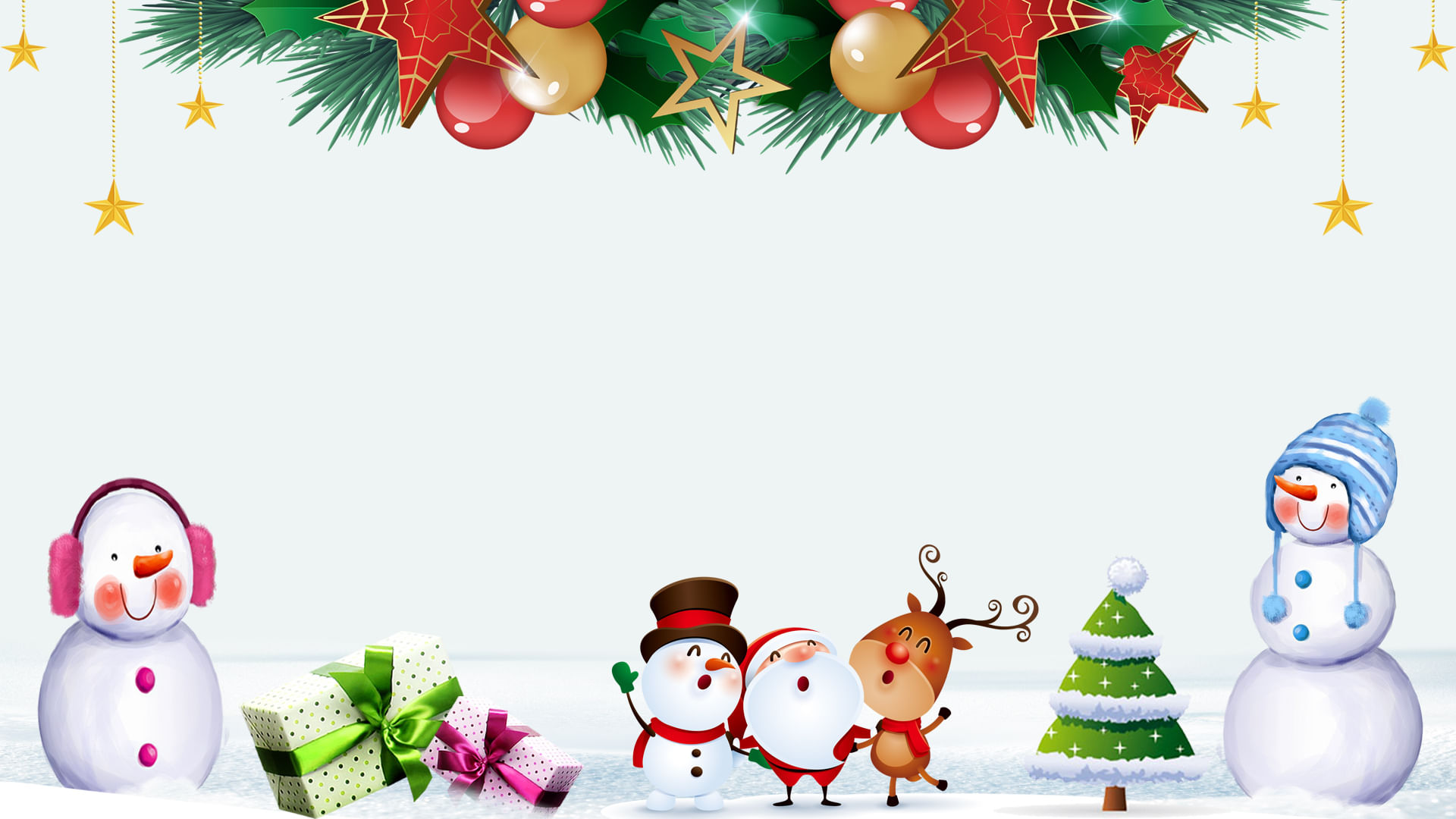 第一章
活动流程简介
点击此处添加文本内容，如关键词、部分简单介绍等。
点击此处添加文本内容，如关键词、部分简单介绍等。
活动流程简介
CLICK TO ADD CAPTION TEXT
这里输入产品形式的简介，这里输入产品形式的简介，这里输入产品形式的简介，这里输入产品形式的简介，这里输入产品形式的简介，里输入产品形式的简介，这里输入产品形式的简介，这里输入产品形式的简介，这里输入产品形式的简介，这里输入产品形式的简介，这里输入产品形式的简介，里输入产品形式的简介。
这里输入产品形式的简介，这里输入产品形式的简介，这里输入产品形式的简介，这里输入产品形式的简介，这里输入产品形式的简介，里输入产品形式的简介。
点击此处更换文本点击此处更换文本
点击此处更换文本点击此处更换文本
点击此处更换文本点击此处更换文本
活动流程简介
CLICK TO ADD CAPTION TEXT
文字内容
文字内容
文字内容
这里输入产品形式的简介，这里输入产品形式的简介，这里输入产品形式的简介，这里输入产品形式的简介，这里输入产品形式的简介，里输入产品形式的简介，这里输入产品形式的简介，这里输入产品形式的简介，这里输入产品形式的简介，这里输入产品形式的简介，这里输入产品形式的简介，里输入产品形式的简介。
这里输入产品形式的简介，这里输入产品形式的简介，这里输入产品形式的简介，这里输入产品形式的简介，这里输入产品形式的简介，里输入产品形式的简介。
活动流程简介
CLICK TO ADD CAPTION TEXT
输入标题
输入标题
输入标题
输入标题
您的内容打在这里，或者通过复制您的文本后，在此框中选择粘贴。
您的内容打在这里，或者通过复制您的文本后，在此框中选择粘贴。
您的内容打在这里，或者通过复制您的文本后，在此框中选择粘贴。
您的内容打在这里，或者通过复制您的文本后，在此框中选择粘贴。
活动流程简介
CLICK TO ADD CAPTION TEXT
点击此处更换文本点击此处更换文本
点击此处更换文本点击此处更换文本
点击此处更换文本点击此处更换文本
点击此处更换文本点击此处更换文本
点击此处更换文本
活动流程简介
CLICK TO ADD CAPTION TEXT
1
请在此处输入详细的文字介绍信息和简介，表达图表的含义.表达图表的含义.
2
请在此处输入详细的文字介绍信息和简介，表达图表的含义.表达图表的含义.
3
请在此处输入详细的文字介绍信息和简介，表达图表的含义.表达图表的含义.
4
请在此处输入详细的文字介绍信息和简介，表达图表的含义.表达图表的含义.
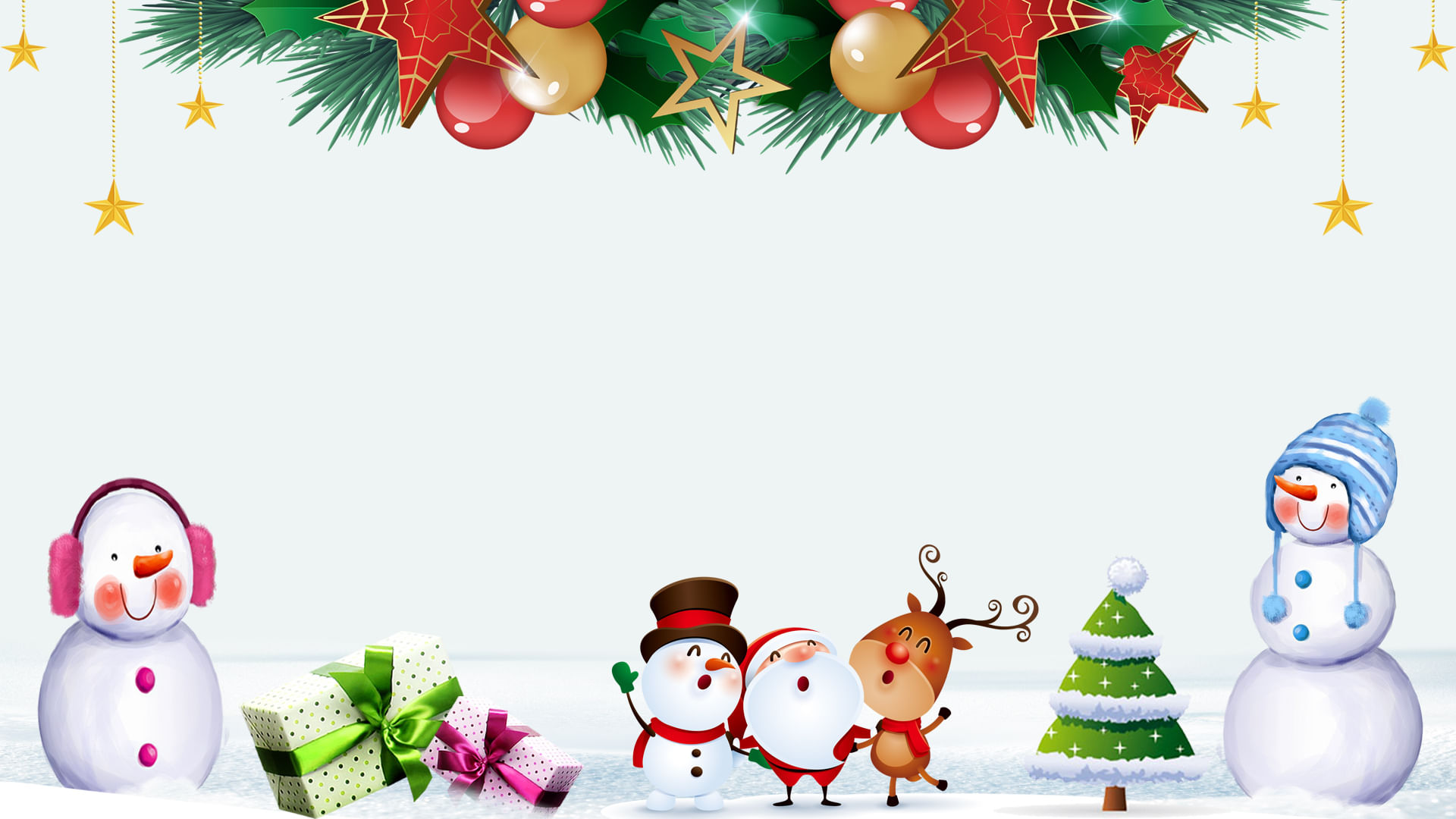 第二章
活动执行保障
点击此处添加文本内容，如关键词、部分简单介绍等。
点击此处添加文本内容，如关键词、部分简单介绍等。
活动执行保障
CLICK TO ADD CAPTION TEXT
加入标题描述
点击此处更换文本点击此处更换文本点击此处更换文本点击此处更换文本点击此处更换文本点击此处更换文本点击此处更换文本点击此处更换文本点击此处更换文本点击此处更换文本点击此处更换文本点击此处更换文本点击此处更换文本点击此处更换文本
点击此处更换文本
点击此处更换文本点击此处更换文本
活动执行保障
CLICK TO ADD CAPTION TEXT
点击此处更换文本点击此处更换文本
点击此处更换文本点击此处更换文本
点击此处更换文本点击此处更换文本
点击此处更换文本点击此处更换文本
点击此处更换文本点击此处更换文本
点击此处更换文本点击此处更换文本
活动执行保障
CLICK TO ADD CAPTION TEXT
1
3
点击输入标题
点击输入标题
您的内容打在这里，或者通过复制您的文本后，在此框中选择粘贴。
您的内容打在这里，或者通过复制您的文本后，在此框中选择粘贴。
2
4
点击输入标题
点击输入标题
您的内容打在这里，或者通过复制您的文本后，在此框中选择粘贴。
您的内容打在这里，或者通过复制您的文本后，在此框中选择粘贴。
活动执行保障
CLICK TO ADD CAPTION TEXT
完成概述介绍
文字
点击此处更换文本点击此处更换文本点击此处更换文本点击此处更换文本点击此处更换文本点击此处更换文本点击此处更换文本点击此处更换文本点击此处更换文本点击此处更换文本
文字
点击此处更换文本点击此处更换文本点击此处更换文本点击此处更换文本点击此处更换文本点击此处更换文本点击此处更换文本点击此处更换文本
文字
文字
文字
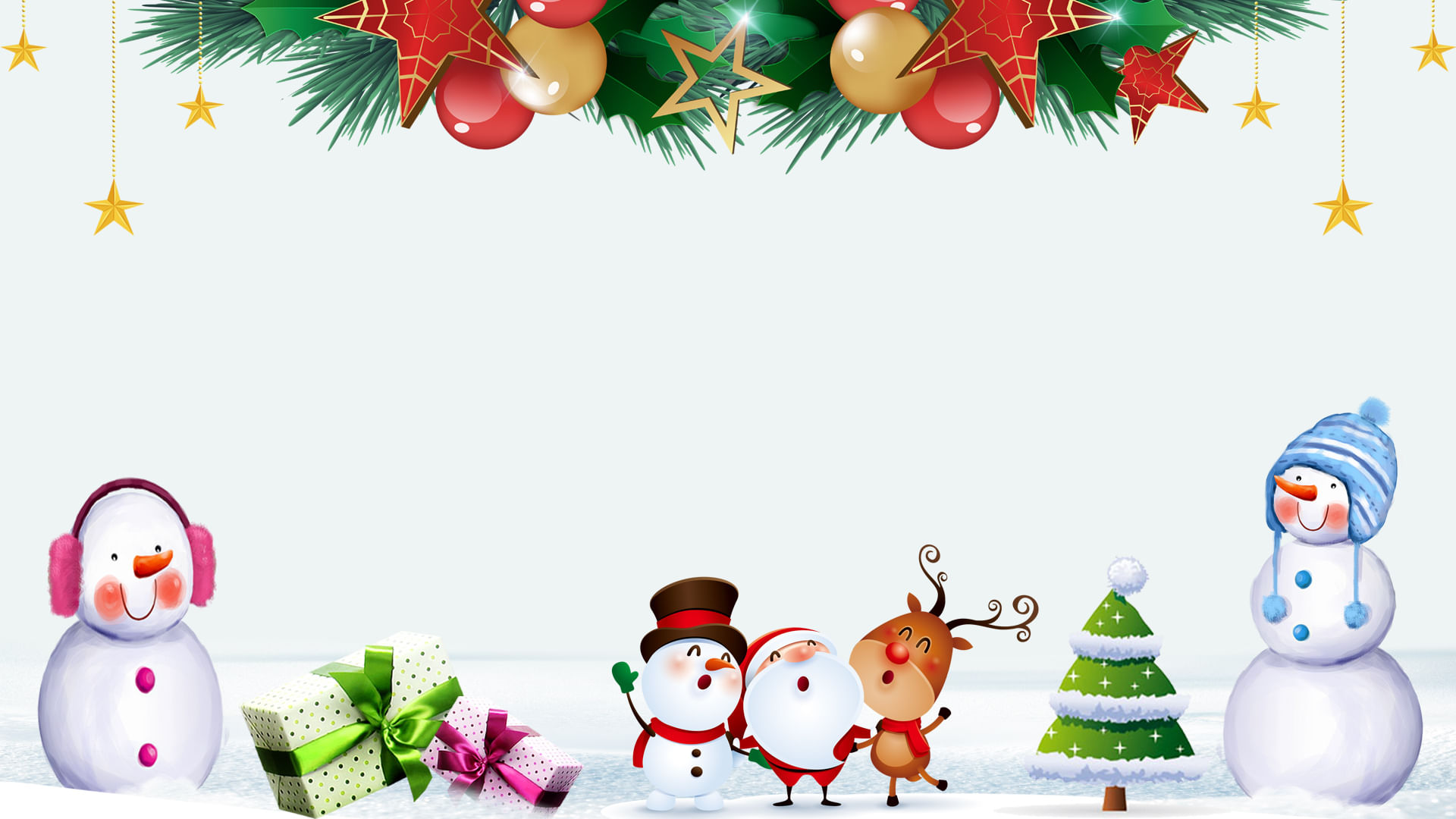 第三章
活动财务预算
点击此处添加文本内容，如关键词、部分简单介绍等。
点击此处添加文本内容，如关键词、部分简单介绍等。
活动财务预算
CLICK TO ADD CAPTION TEXT
点击此处更换文本点击此处更换文本点击此处更换文本点击此处更换文本
点击此处更换文本点击此处更换文本点击此处更换文本点击此处更换文本
点击此处更换文本点击此处更换文本点击此处更换文本点击此处更换文本
点击此处更换文本点击此处更换文本点击此处更换文本点击此处更换文本
活动财务预算
CLICK TO ADD CAPTION TEXT
单击编辑标题
单击编辑标题
单击此处可编辑内容
单击此处可编辑内容
2015
2020
1
2
3
4
5
2014
2016
2030
单击编辑标题
单击编辑标题
单击编辑标题
单击此处可编辑内容
单击此处可编辑内容
单击此处可编辑内容
活动财务预算
CLICK TO ADD CAPTION TEXT
379
84%
67%
1,258
点击此处更换文本点击此处更换文本点击此处更换文本点击此处更换文本
点击此处更换文本点击此处更换文本点击此处更换文本点击此处更换文本
点击此处更换文本点击此处更换文本点击此处更换文本点击此处更换文本
点击此处更换文本点击此处更换文本点击此处更换文本点击此处更换文本
活动财务预算
CLICK TO ADD CAPTION TEXT
目标内涵一：您的文字内容您的文字内容您的文字内容您的文字内容您的文字内容您的文字内容您的文字内容
目标内涵一：您的文字内容您的文字内容您的文字内容您的文字内容您的文字内容您的文字内容您的文字内容
加入标题
加入标题
点击此处更换文本点击此处更换文本
点击此处更换文本点击此处更换文本
目标内涵一：您的文字内容您的文字内容您的文字内容您的文字内容您的文字内容您的文字内容您的文字内容
目标内涵一：您的文字内容您的文字内容您的文字内容您的文字内容您的文字内容您的文字内容您的文字内容
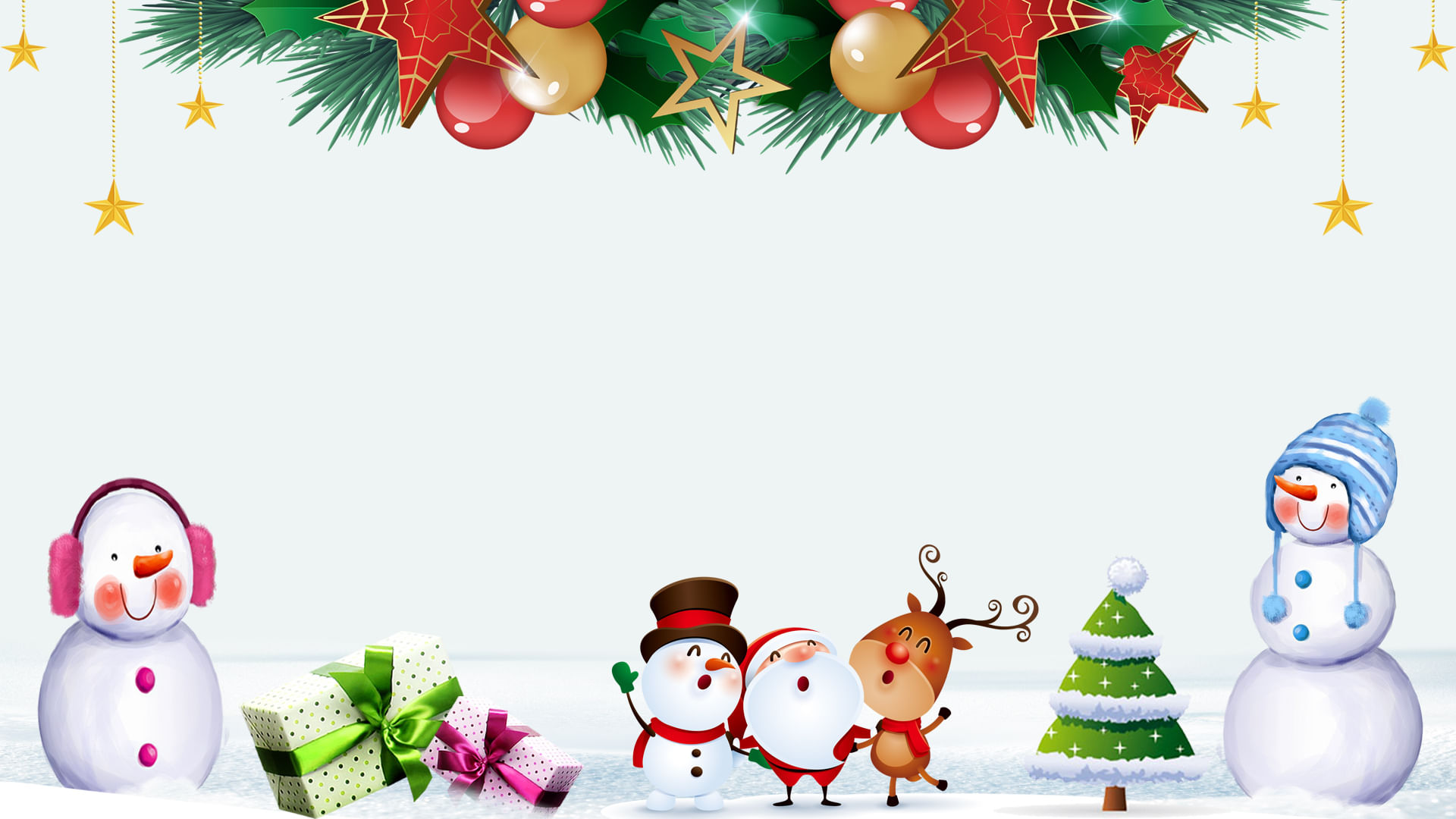 第四章
活动效果展望
点击此处添加文本内容，如关键词、部分简单介绍等。
点击此处添加文本内容，如关键词、部分简单介绍等。
活动效果展望
CLICK TO ADD CAPTION TEXT
点击此处更换文本
点击此处更换文本点击此处更换文本点击此处更换文本点击此处更换文本点击此处更换文本点击此处更换文本点击此处更换文本点击此处更换文本点击此处更换文本点击此处更换文本点击此处更换文本点击此处更换文本
活动效果展望
CLICK TO ADD CAPTION TEXT
点击此处更换文本点击此处更换文本点击此处更换文本点击此处更换文本
点击此处更换文本点击此处更换文本点击此处更换文本点击此处更换文本
点击此处更换文本点击此处更换文本点击此处更换文本点击此处更换文本
点击此处更换文本点击此处更换文本点击此处更换文本点击此处更换文本
活动效果展望
CLICK TO ADD CAPTION TEXT
01
03
添加标题内容
添加标题内容
单击此处添加不足之处的
问题阐述，添加简短问题
说明文字，问题的具体说
明文字添加此处。单击此
说明文字，问题的具体说
明文字添加此处。单击此
明文字添加此处。单击此
说明文字，问题的具体说
明文字添加此处。单击此
单击此处添加不足之处的
问题阐述，添加简短问题
说明文字，问题的具体说
明文字添加此处。单击此
说明文字，问题的具体说
明文字添加此处。单击此
明文字添加此处。单击此
说明文字，问题的具体说
明文字添加此处。单击此
添加标题内容
添加标题内容
单击此处添加不足之处的
问题阐述，添加简短问题
说明文字，问题的具体说
明文字添加此处。单击此
说明文字，问题的具体说
明文字添加此处。单击此
明文字添加此处。单击此
说明文字，问题的具体说
明文字添加此处。单击此
单击此处添加不足之处的
问题阐述，添加简短问题
说明文字，问题的具体说
明文字添加此处。单击此
说明文字，问题的具体说
明文字添加此处。单击此
明文字添加此处。单击此
说明文字，问题的具体说
明文字添加此处。单击此
02
04
活动效果展望
CLICK TO ADD CAPTION TEXT
在此添加标题
在此添加标题
在此添加标题
在经过自己不懈的努力后可以领略到别人看不到的景色。在经过自己不懈的努力后可以领略到别人看不到的景色。
在经过自己不懈的努力后可以领略到别人看不到的景色。在经过自己不懈的努力后可以领略到别人看不到的景色。
在经过自己不懈的努力后可以领略到别人看不到的景色。在经过自己不懈的努力后可以领略到别人看不到的景色。
在此添加标题
在此添加标题
在此添加标题
在经过自己不懈的努力后可以领略到别人看不到的景色。在经过自己不懈的努力后可以领略到别人看不到的景色。
在经过自己不懈的努力后可以领略到别人看不到的景色。在经过自己不懈的努力后可以领略到别人看不到的景色。
在经过自己不懈的努力后可以领略到别人看不到的景色。在经过自己不懈的努力后可以领略到别人看不到的景色。
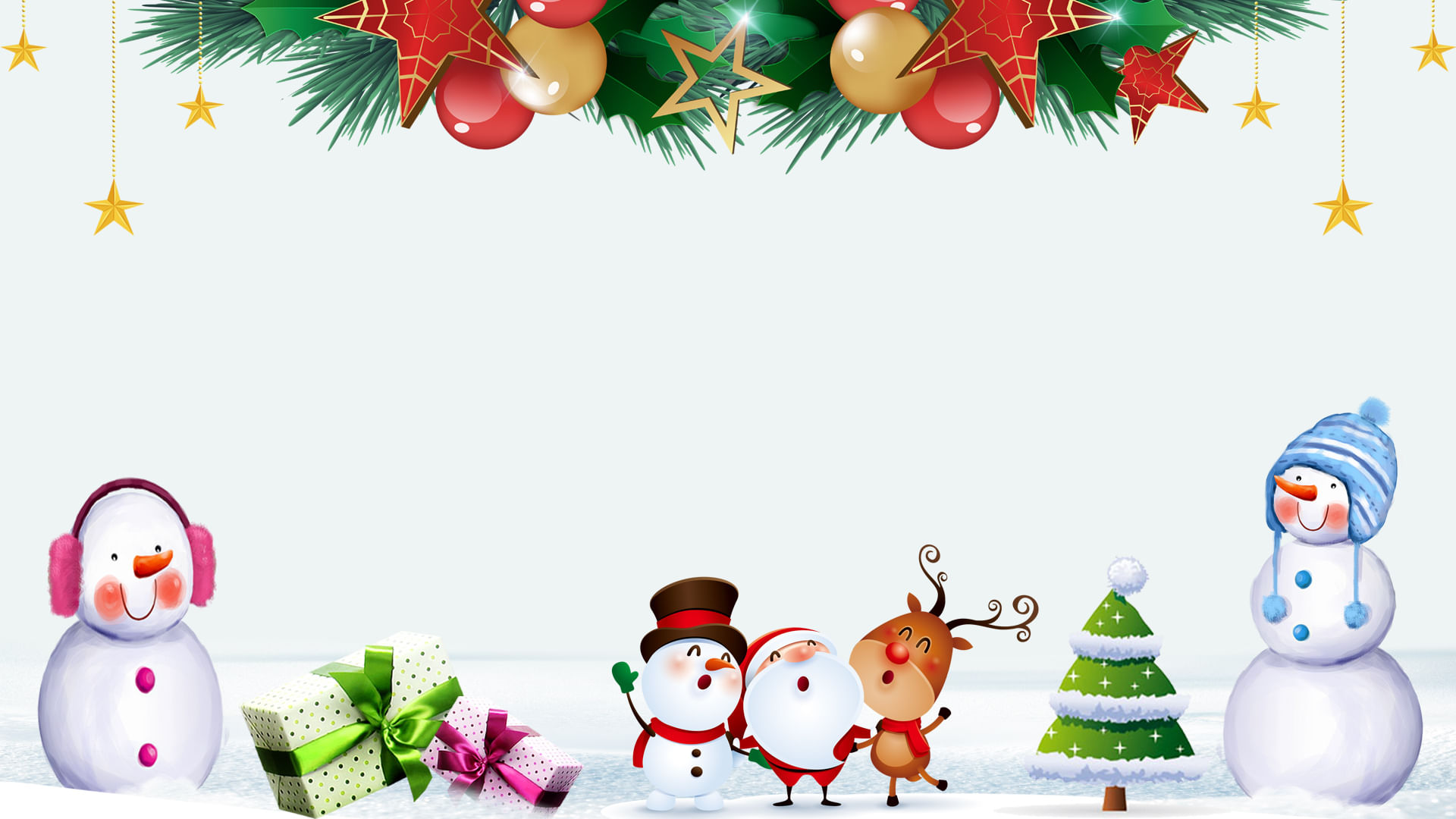 谢谢
观看
CHRISTMAS
THIS SCHEME, WE THANK YOU FOR YOUR READING, THE PROPOSAL IS IN WE UNDERSTAND YOUR COMPANY FOR THE RELEVANT REQUIREMENTS, AND PROPOSAL INFORMATION, THIS PAPER DISCUSSES THE SPECIFIC REQUIREMENTS
THIS SCHEME, WE THANK YOU FOR YOUR READING, THE PROPOSAL IS IN WE UNDERSTAND YOUR COMPANY FOR THE RELEVANT REQUIREMENTS, AND PROPOSAL INFORMATION, THIS PAPER DISCUSSES THE SPECIFIC REQUIREMENTS
REFRESHING